La Bioética para el profesional de ciencias médicas
Objetivo
.
Sistema de conocimientos
Antecedentes del surgimiento de la Bioética. 
Diferentes conceptos de Bioética.
Principios de la Bioética.
¿ Cuales son los primeros antecedentes de la Bioética?
Conoces que es la bioética?
El nacimiento de la bioética se le debe a Van Rensselaer Potter, un bioquímico norteamericano investigador de cáncer, quien en 1971 escribió su libro "Un Puente Hacia el Futuro", como un intento de integrar las ciencias biológicas con las ciencias humanas, específicamente con la ética.
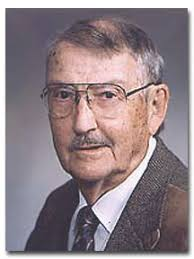 Van Rensselaer Potter,
Conceptos
La bioética es el "estudio sistemático de las ciencias de la vida y del cuidado de la salud, examinada a la luz de los valores y de los principios morales".

Warren T. Reich . Encyclopedia of Bioethics (Nueva York 1978, vol. I, p. XIX)
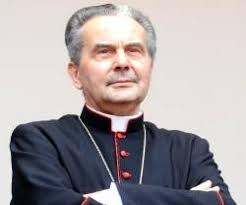 La bioética es una nueva ética especial que no debe elaborar nuevos principios éticos generales, sino aplicar los principios generales a los nuevos problemas que se ofrecen a la consideración humana en el reino de la vida.

Carlo Caffara (Manual de Bioética General, Ed. Rialp, Madrid 1994, p.23
“Estudio sistemático de la conducta humana en el ámbito de las ciencias de la vida y de la atención a la salud, examinando esta conducta a la luz de los valores y de los principios morales”
 
Enciclopedia of Bioethics, Revised edition vol 5 Nueva Cork: Mac-Millan; 1995
La rama de la ética aplicada que reflexiona, delibera y hace planteamientos normativos y de políticas públicas para regular y resolver conflictos en la vida social, especialmente en las ciencias de la vida, así como en la práctica y en la investigación médica que afectan la vida en el planeta, tanto en la actualidad como en futuras generaciones. 
Consejo CONBIOÉTICA 2014
Principios
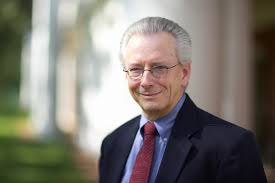 James F. Childress
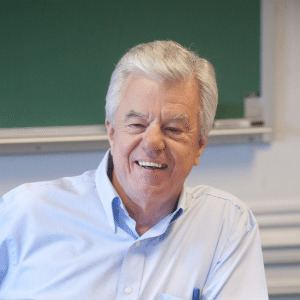 Principios :
No maleficencia 
Beneficencia 
Autonomía 
 Justicia 


James F. Childress, Tom Beauchamp.
Principios de ética biomédica.1979
Tom Beauchamp
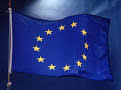 Escuela europea
Vulnerabilidad
Dignidad 
Integridad 
 Autonomía
Escuela latinoamericana
El respeto a la dignidad 
La salvaguarda de los derechos de las personas y su autonomía
La tolerancia 
La inclusión 
La solidaridad 
La no discriminación
La bioética clínica, referida a las decisiones éticas que se toman en la práctica profesional, vinculada a la deontología médica clásica y que se focaliza en los casos individuales de los pacientes que plantean la resolución de un problema ético.






La bioética cultural, que trata del esfuerzo sistemático en relacionar los nuevos dilemas bioéticos con el contexto histórico y sociocultural en el que se dan. Trata de evitar la imposición de determinadas visiones de la bioética en sociedades que tienen valores distintos.







La Dra. María Dolores Vila-Coro Barrachina, en su libro La vida humana en la encrucijada, establece una clasificación de la bioética en cuatro aspectos:
Conclusión
En suma, se acepta que la bioética emerge como resultado de tres aspectos: 
1. La aparición del paradigma de los derechos humanos, en el ámbito de la posguerra mundial y el movimiento de derechos civiles en Estados Unidos, ambos en su relación con la medicina y la salud. 
2. El poderío y ambigüedad moral del desarrollo científico y tecnológico, sus implicaciones para la supervivencia de la especie humana y el bienestar de las personas, así como el cuidado del medio ambiente; y
 3. Los problemas de justicia en el derecho a la protección universal y acceso a los servicios de salud.
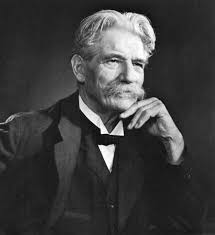 Albert Schweitzer
"el respeto por la vida, como resultado de la contemplación en la propia voluntad consciente de vivir, no nos lleve a buscar nuestro propio beneficio, sino a vivir al servicio de los que dependen de nosotros"